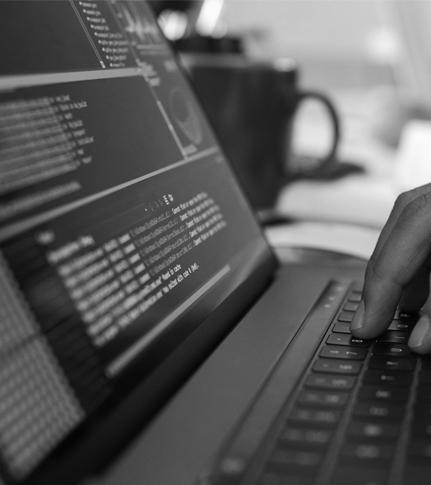 Especialidad Programación 
Módulo Emprendimiento y Empleabilidad
Proyecto Desarrollo Tecnológico
Emprendimiento y Empleabilidad
CONTENIDO 8
Estudio de Mercado
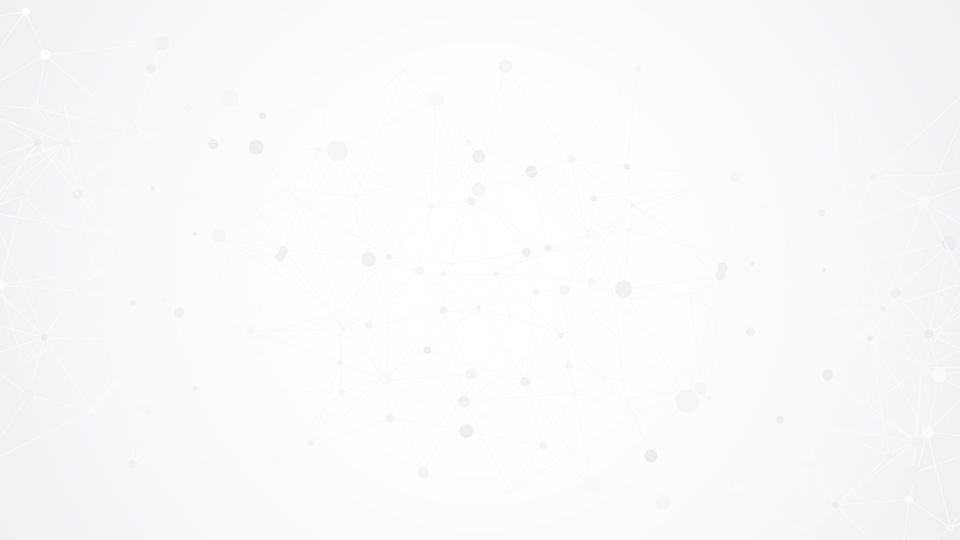 Desarrollar el estudio de mercado para la solución tecnológica a desarrollar.
OBJETIVOS
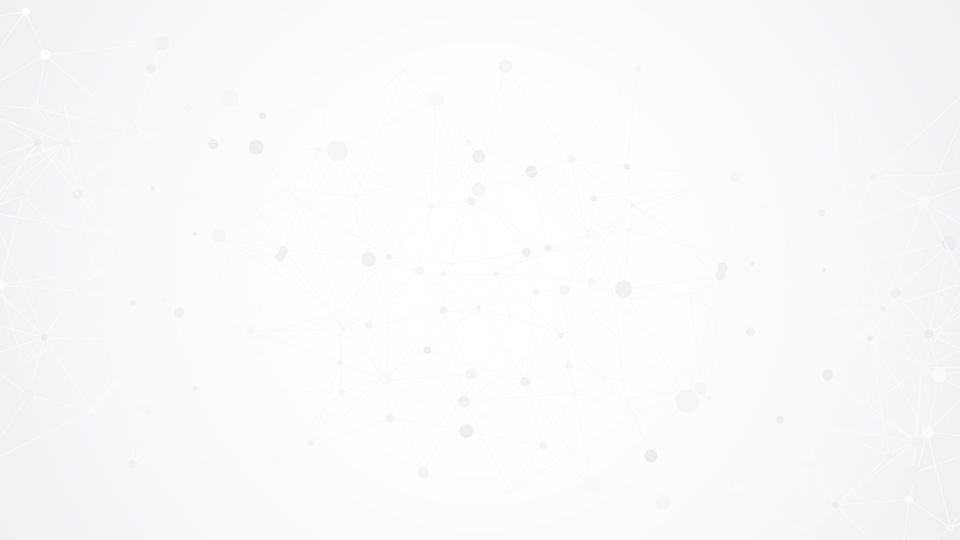 MERCADOOBJETIVO
¿Usará la gente nuestra solución?
¿Hay suficientes personas que usarán la solución para justificar su construcción?
¿La solución resolverá el problema?
¿Qué puedo cambiar de la solución para satisfacer mejor las necesidades de los usuarios?
Las respuestas a estas preguntas están vinculadas al mercado objetivo. 
¿Cómo averiguar quién es su mercado objetivo? Pueden comenzar pensando en quién o quiénes se ven afectados por el problema que identificó. Tal vez están resolviendo un problema para adolescentes, personas mayores, niños y niñas, sus padres o alguien más en su comunidad. El mercado objetivo de ustedes lo conforman las personas que utilizarán su aplicación.
Al desarrollar una solución tecnológica, debemos siempre tener en consideración las siguientes interrogantes:
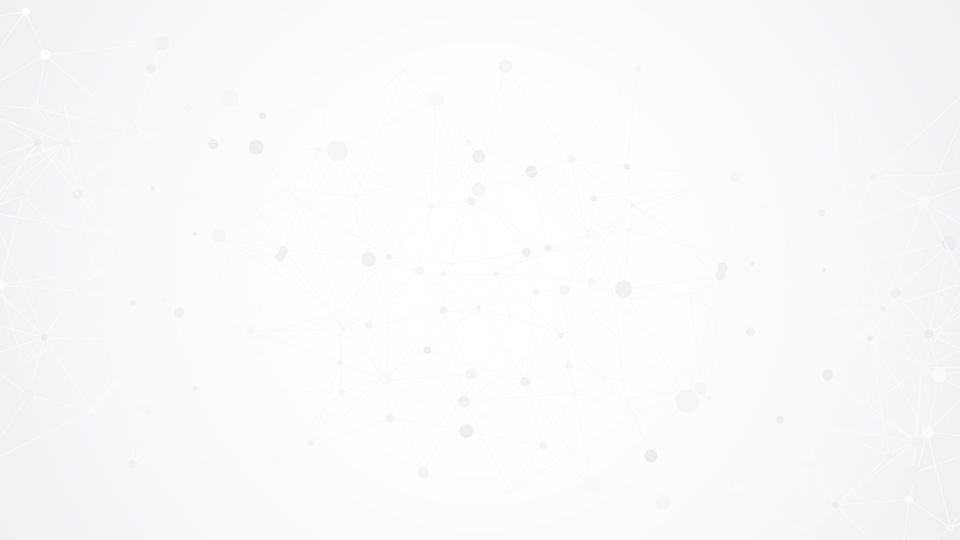 MERCADOOBJETIVO
EJEMPLO:
ACTIVIDAD: Descripción del Mercado Objetivo 
Piensen en su mercado objetivo y descríbanlo en la hoja de trabajo. Por ejemplo:
Si están complicados:
Piensen primero en soluciones similares que han usado y busquen su mercado objetivo.
Revisen su levantamiento de problemática y solución vistos en las clases pasadas, para apoyar a visualizar su mercado objetivo.
[Speaker Notes: Nota para el profesor: Revisar guia de trabajo para el profesor . Invite al final de la actividad a comentar y promover el entorno de participación en el escenario.]
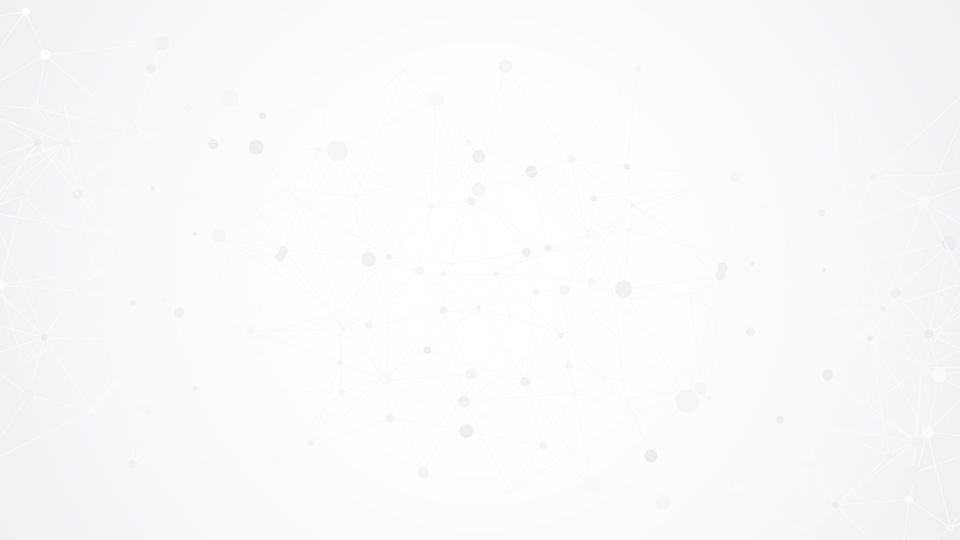 INVESTIGACIÓNDEL USUARIO
¿QUÉ ES UN USUARIO?
Un usuario es alguien que usará la solución que desarrollarán.

La investigación del usuario consiste en conocer en profundidad al mercado objetivo, para identificar y comprender sus deseos y necesidades. 

Descubrir esta información ayudará a crear una solución que la gente quiera usar.
Para realizar una investigación de usuarios, se debe entrevistar a personas que utilizarán su aplicación. Para realizar una entrevista, se le hará una serie de preguntas a una cantidad determinada de usuarios en persona, por teléfono o video llamada. 

En función de estas primeras entrevistas, se desarrollará una encuesta virtual para llegar a más usuarios.
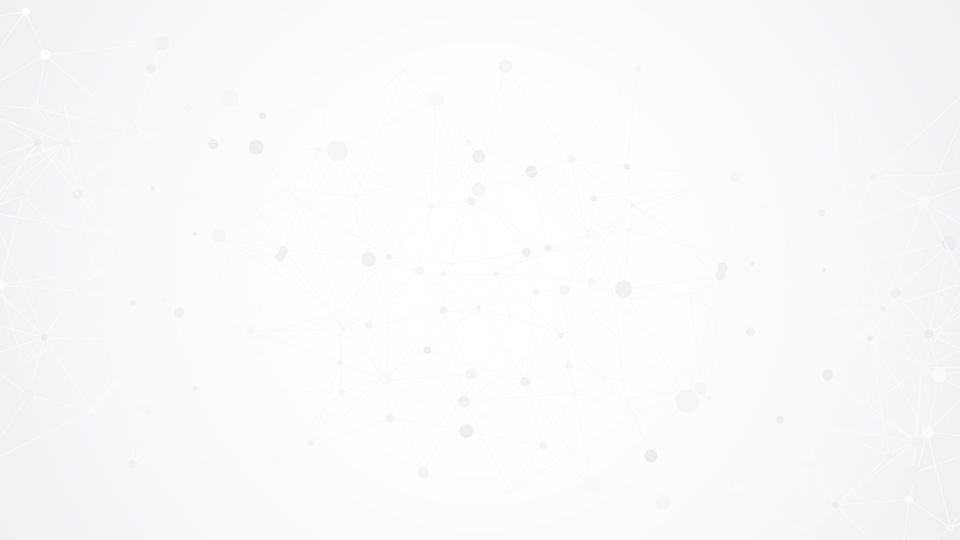 INVESTIGACIÓNDEL USUARIO
TIPOS DE PREGUNTAS QUE DEBES CONSIDERAR:

Preguntas sobre el problema que quieres resolver. Esto ayudará a determinar si el mercado objetivo efectivamente tiene el problema que ustedes creen que tiene. También pueden entrevistar a expertos en su comunidad para comprender el problema. Por ejemplo: ¿Tiene actualmente este problema? ¿Qué haces para solucionar este problema?

Preguntas sobre la aplicación que quieres crear. Estas preguntas permitirán conocer si alguien usará la aplicación y si dicha aplicación puede resolver el problema identificado. Por ejemplo: ¿Qué características te gustaría que tuviera esta aplicación?, ¿Pagarías por esta aplicación? ¿Por qué?, ¿Esto te recuerda algo más que ya existe?, Si mi aplicación existiera, ¿La usarías? ¿Con qué frecuencia?
ACTIVIDAD: 
Elaboren en primer lugar, las preguntas para la encuesta a los usuarios, y en segundo lugar, el sistema de encuesta en 2 etapas (primero de forma presencial y luego de forma online). Revisen la hoja de trabajo para más detalles.
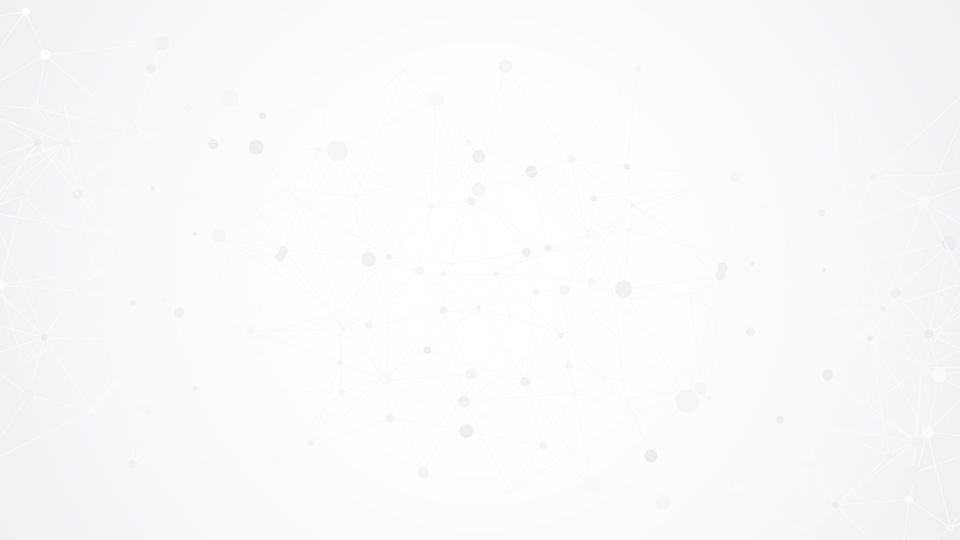 ANÁLISIS DE LACOMPETENCIA
El análisis de la competencia ayuda a comprender qué tipo de empresas existentes ya están resolviendo el mismo problema. 

Para que las personas utilicen la aplicación que están pensando, deberán asegurarse que se distinga de lo que ya existe.

¡Recuerden que sus competidores podrían no utilizar la tecnología! A continuación se presentan algunos ejemplos.
[Speaker Notes: Los elementos marcados en rojo corresponden al plan de integración completo. En caso de no integración omitir.]
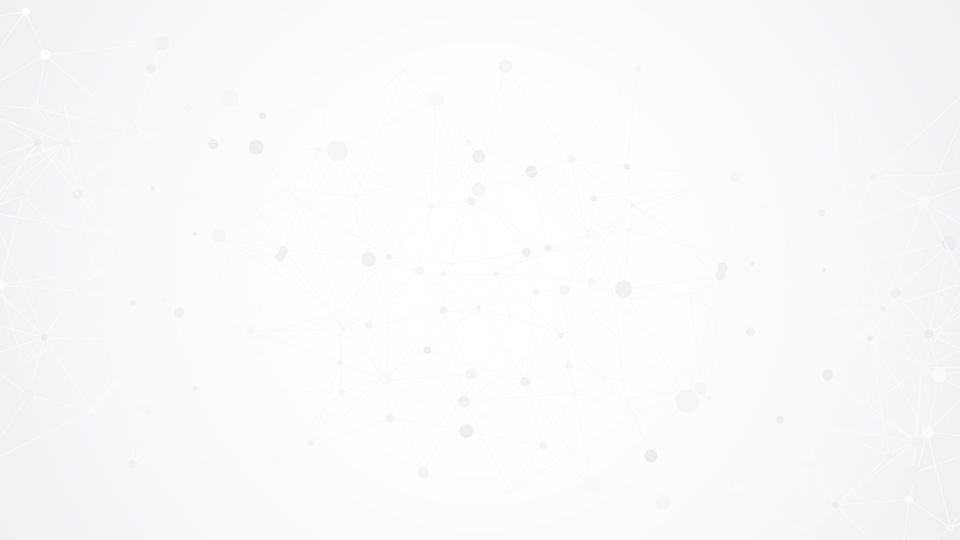 ANÁLISIS DE LACOMPETENCIA
¿Cómo funciona la invención de su competidor?
¿Qué problema soluciona?
¿Qué tiene de especial lo que ofrecen sus competidores?
¿Cómo pueden diferenciarse de sus competidores?
¿Quién es el mercado objetivo de esta invención?
¿Qué pueden aprender de este invento?
¿Qué es lo que falta en su competencia que podrían incluir en su aplicación?
¿Qué no está funcionando para su competidor?
ACTIVIDAD:
Investiguen la posible competencia de la solución que están desarrollando. Para detalles revisen la hoja de trabajo.
Aquí hay algunas preguntas que pueden responder en el análisis de su competencia:
[Speaker Notes: Los elementos marcados en rojo corresponden al plan de integración completo. En caso de no integración omitir.]
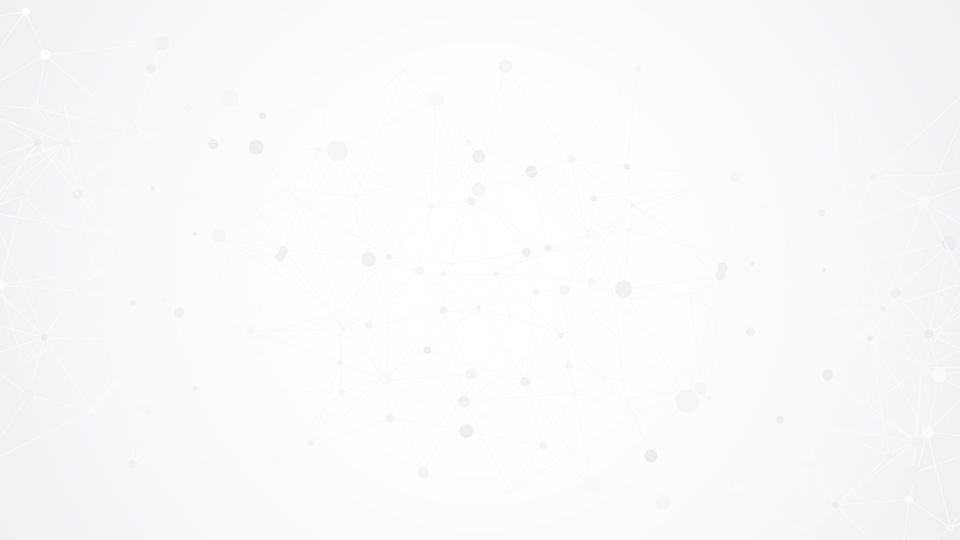 REVISIÓNFINAL
El estudio de mercado es una punto importante a completar en su plan de negocio. Revisen su trabajo realizado en función de lo que se solicitará en el plan de negocio:
Descripción del mercado: Quienes son sus usuarios y competidores
Investigación del usuario: descripción del usuario, características, resultados encuestas.
Análisis de la competencia: descripción de la evaluación realizada, destacando fortalezas y debilidades.
Para ver detalle de los entregables revisa la hoja de trabajo.